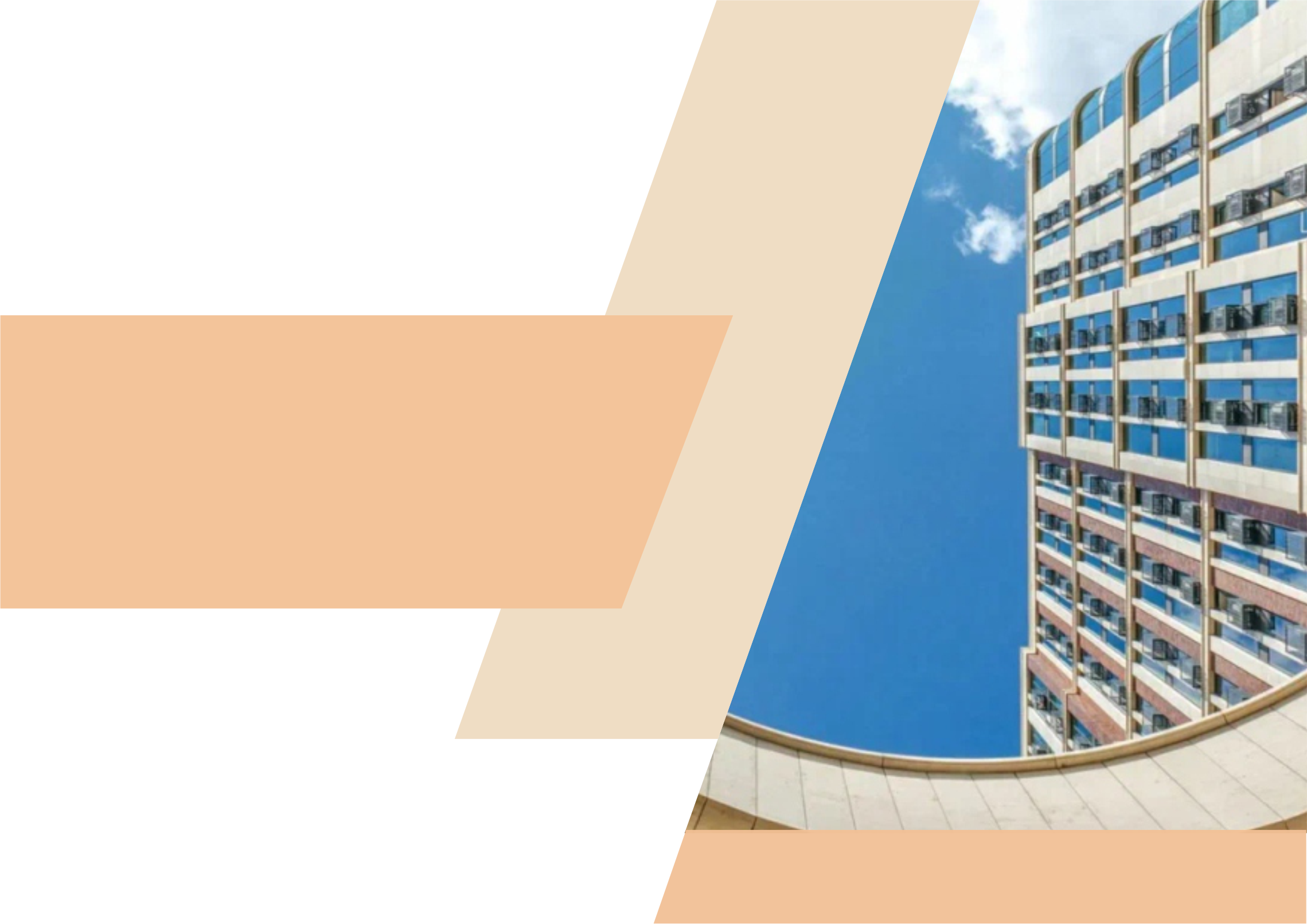 Отчёт о проведённых работах в ЖК Воробьев дом
Ноябрь 2022 года
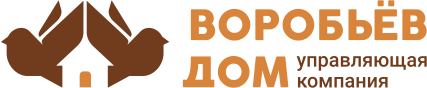 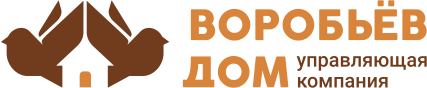 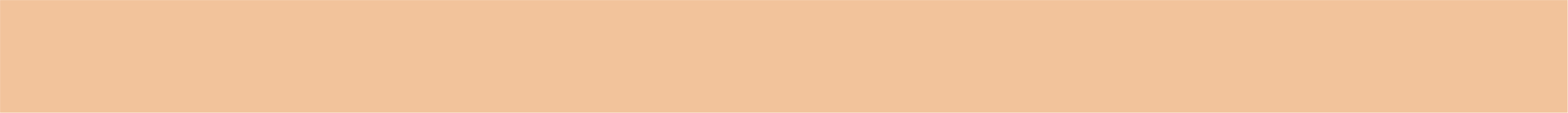 Замена тротуарной плитки
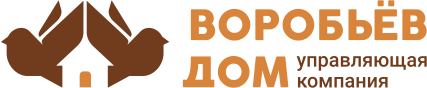 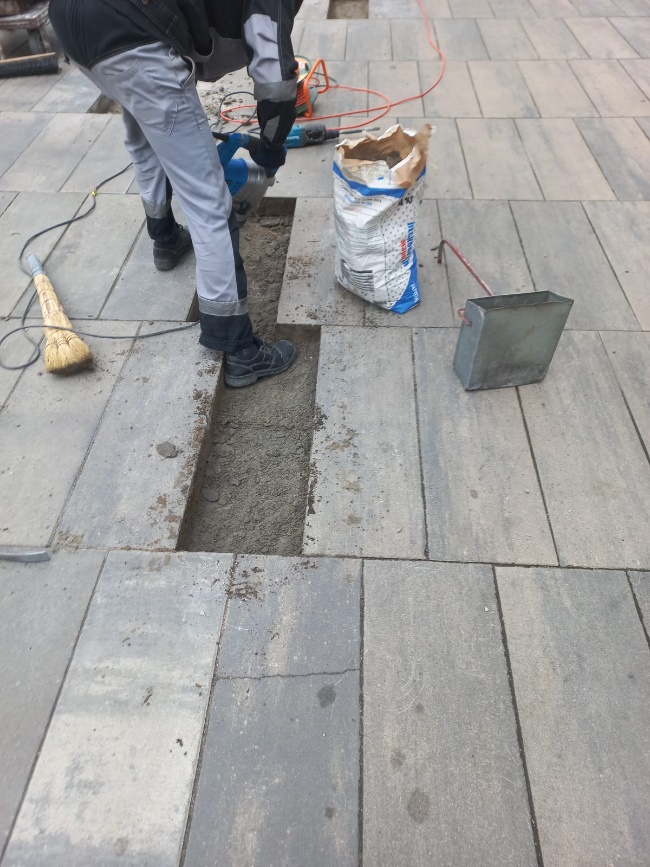 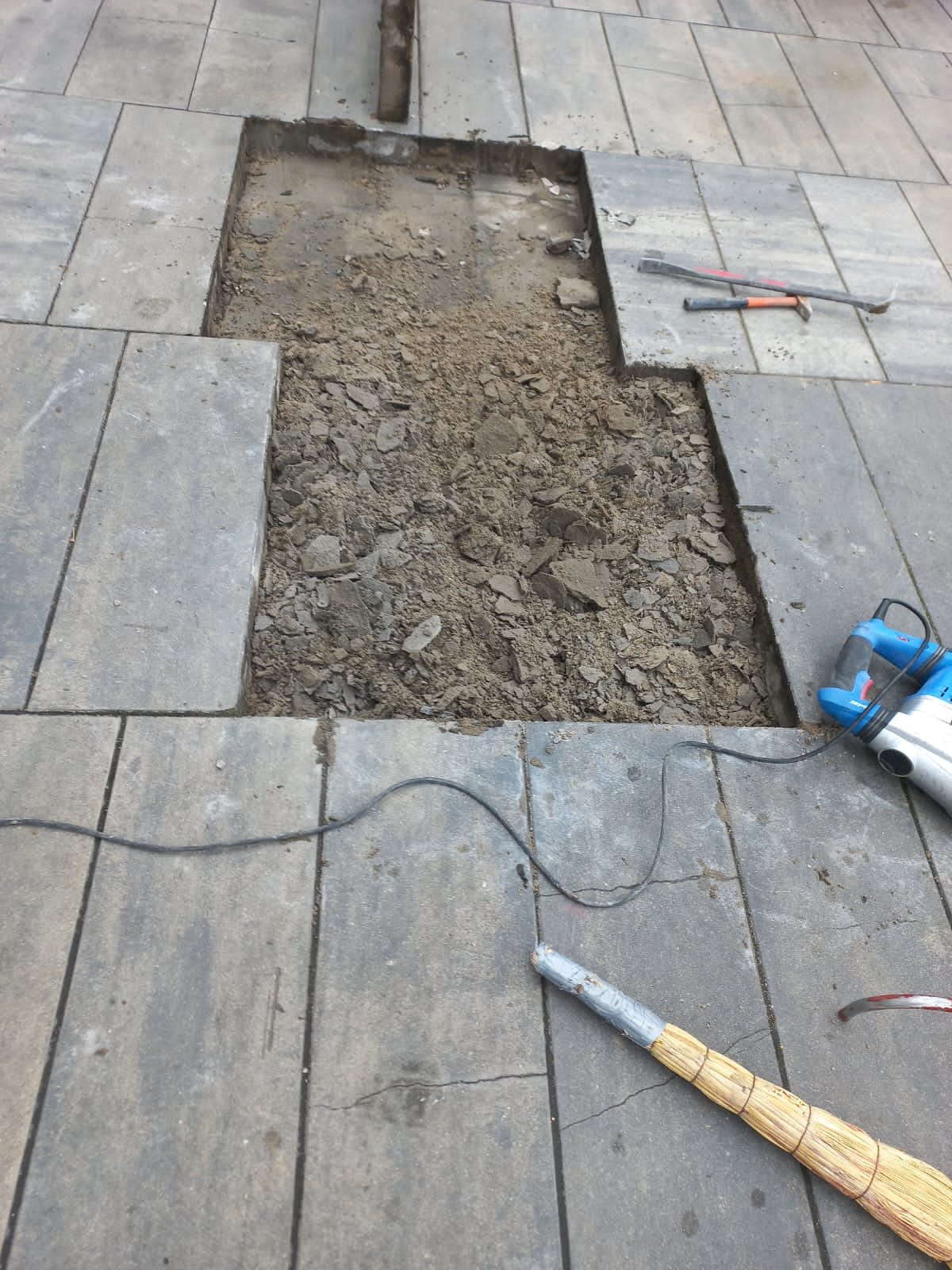 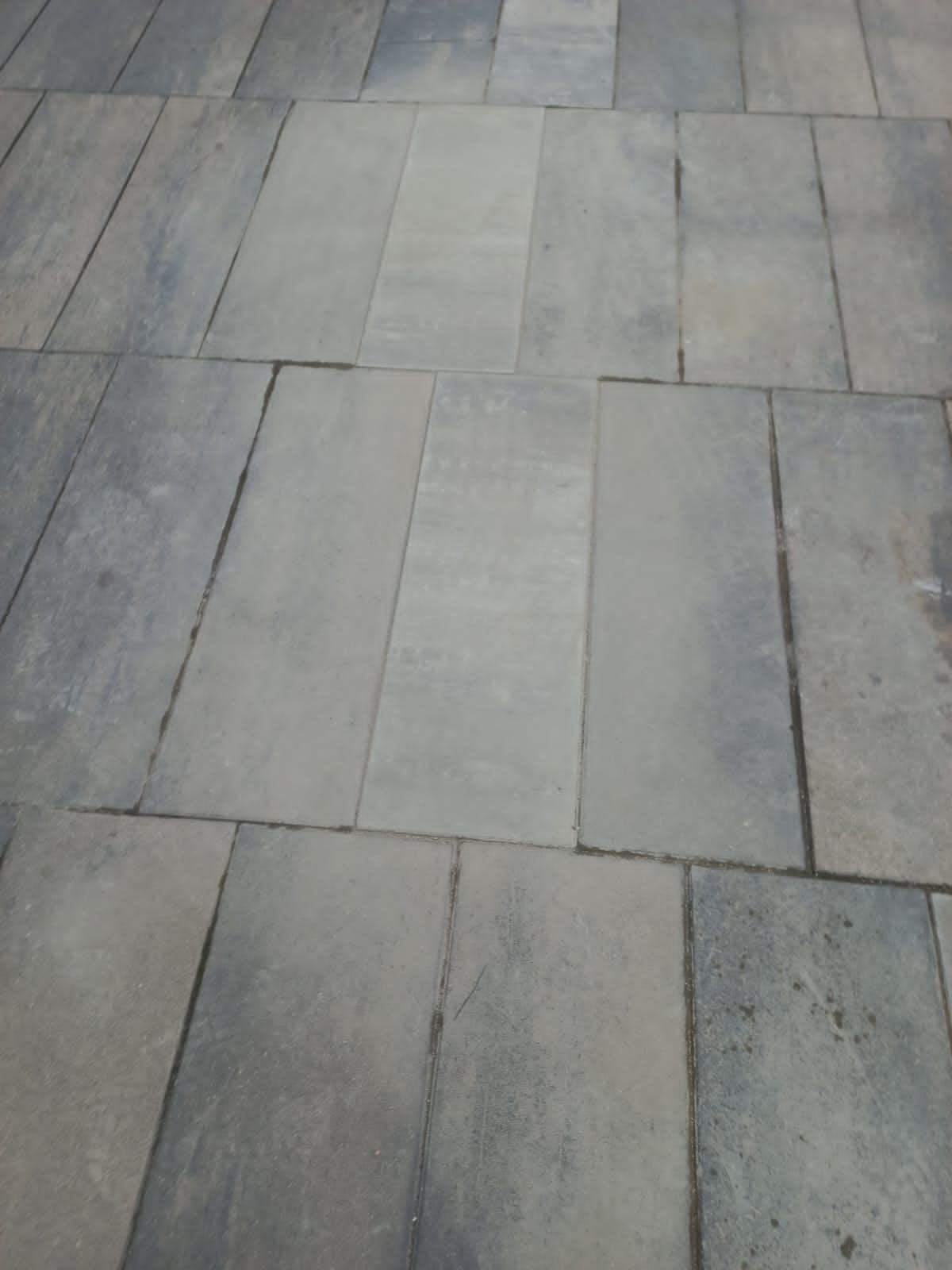 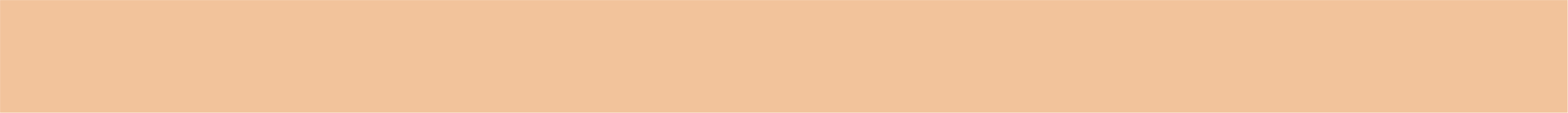 Обустройство колясочной
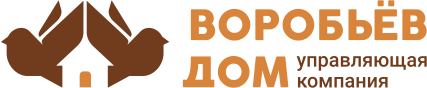 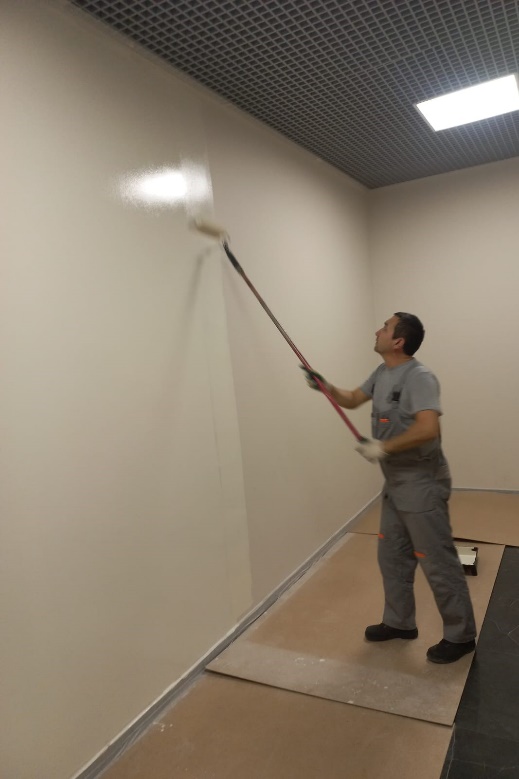 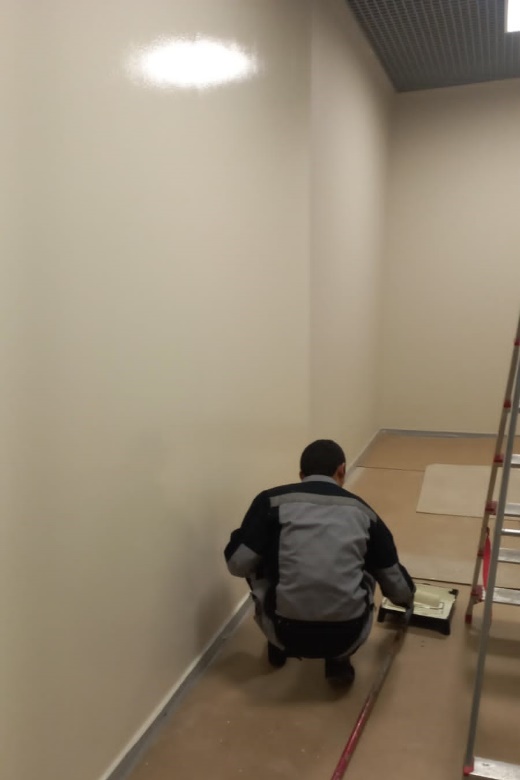 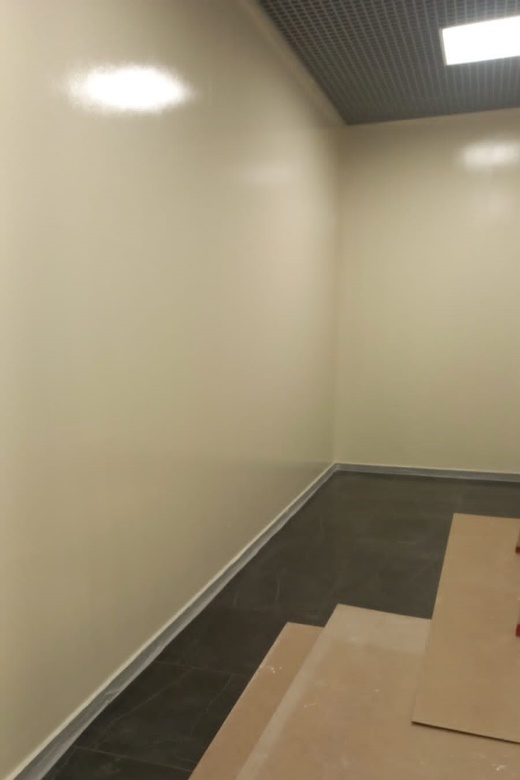 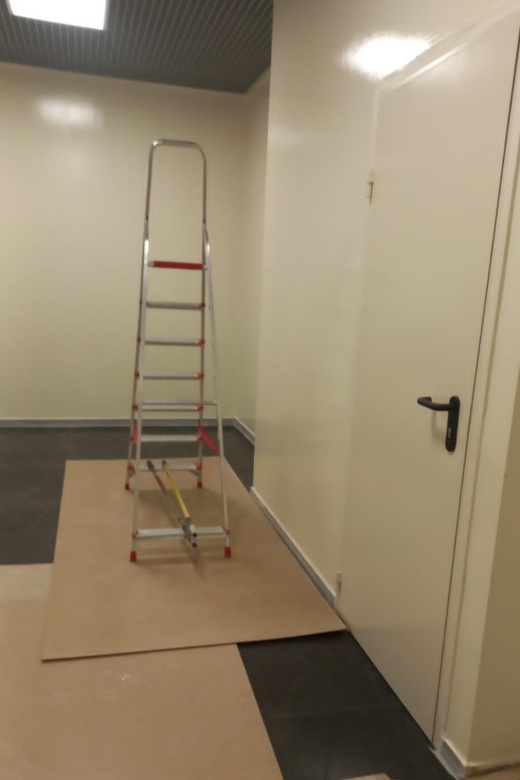 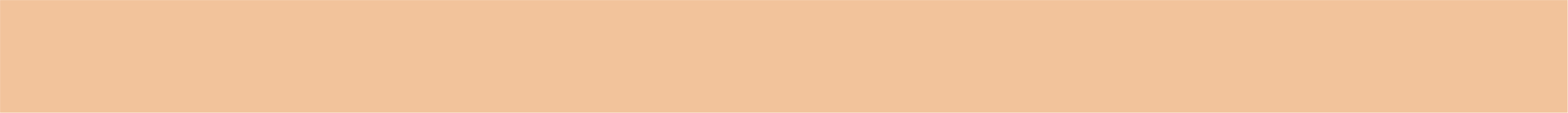 Обустройство колясочной
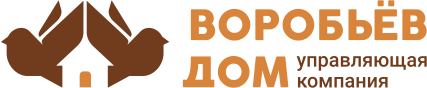 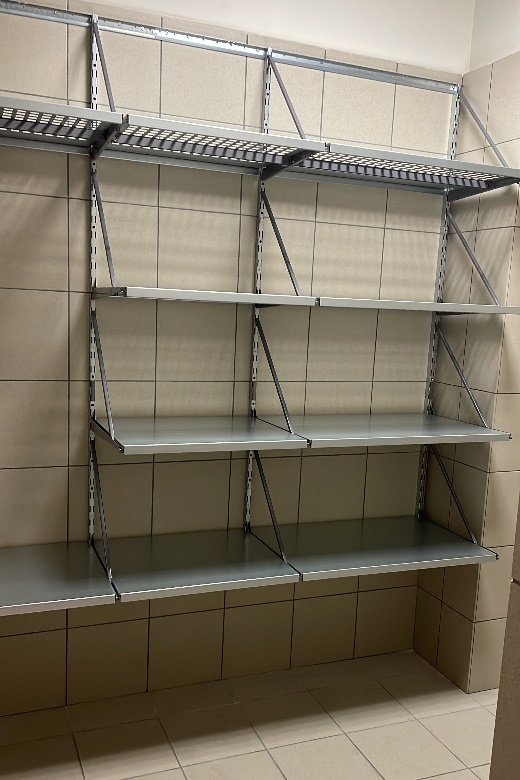 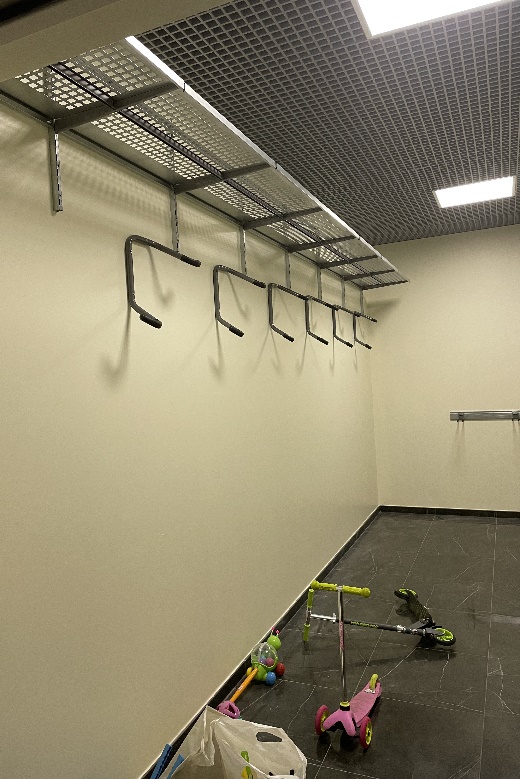 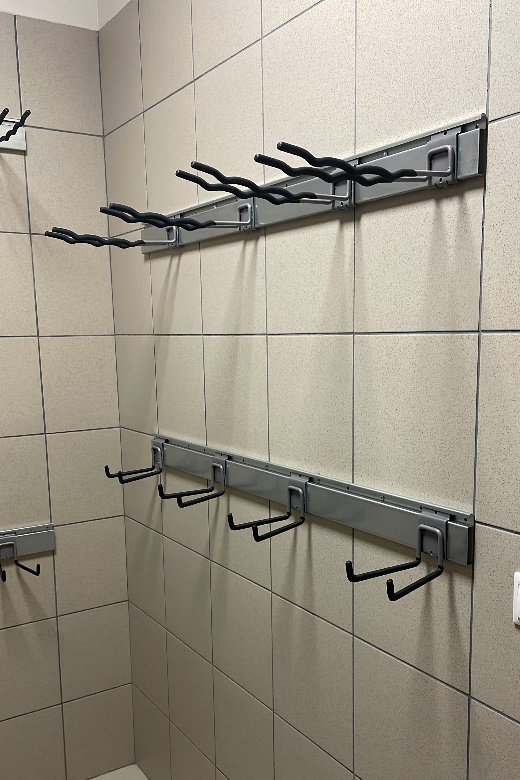 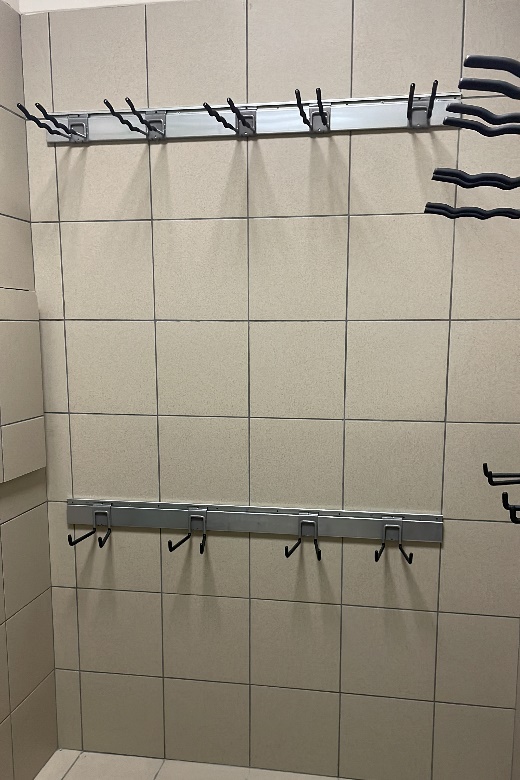 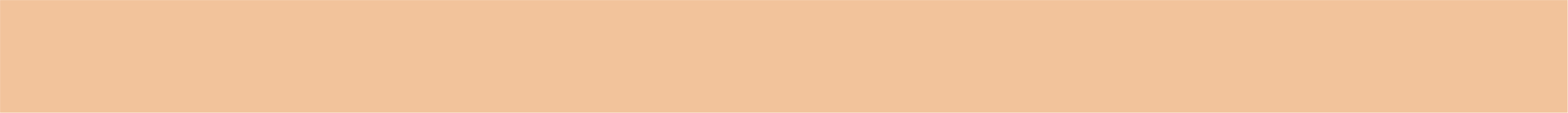 Озеленение холлов
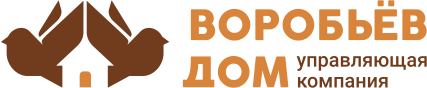 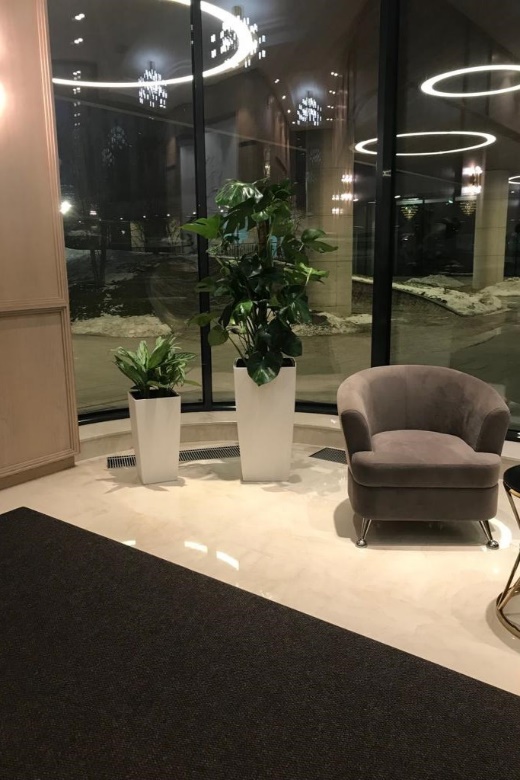 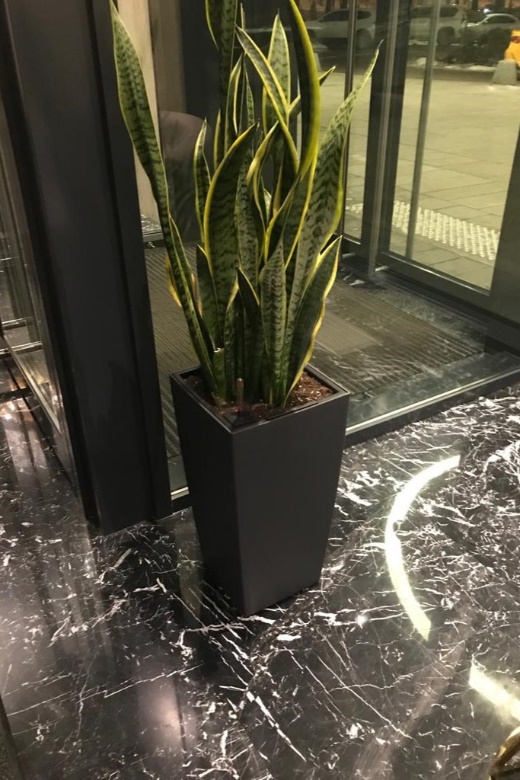 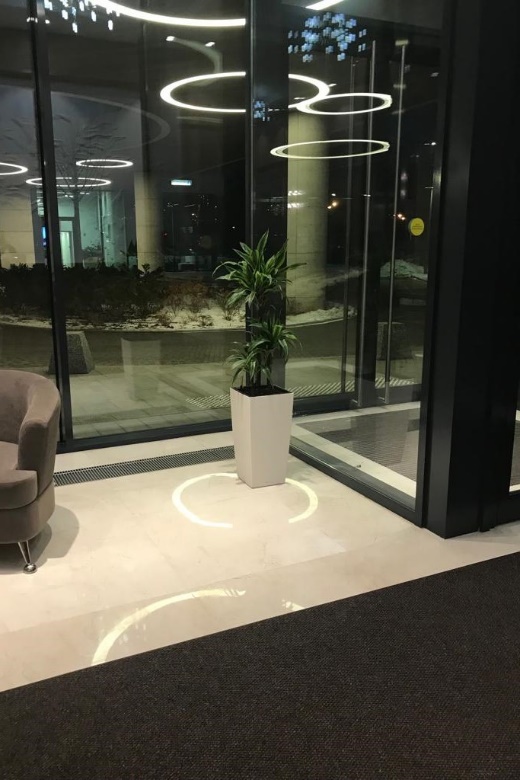 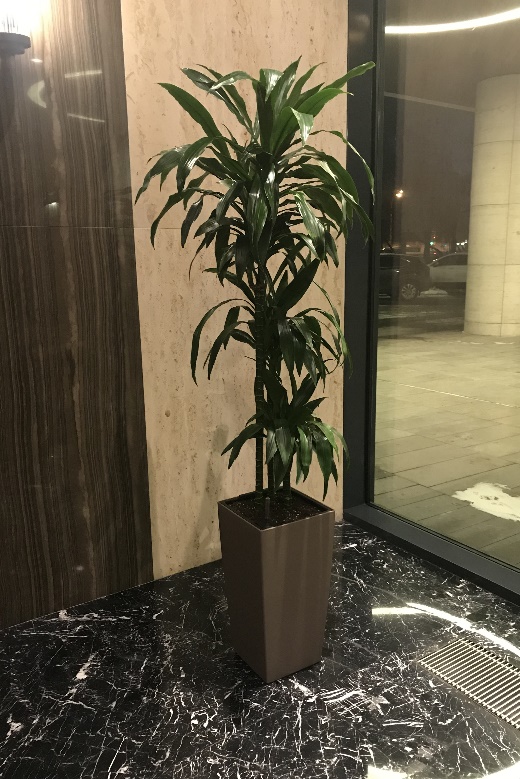 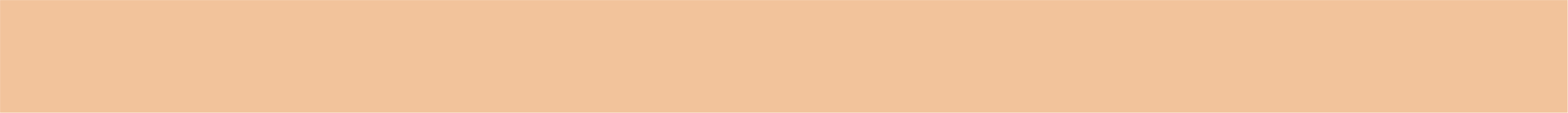 Полировка плитки в подъезде № 2
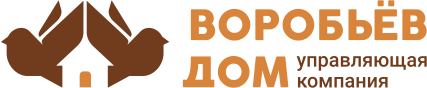 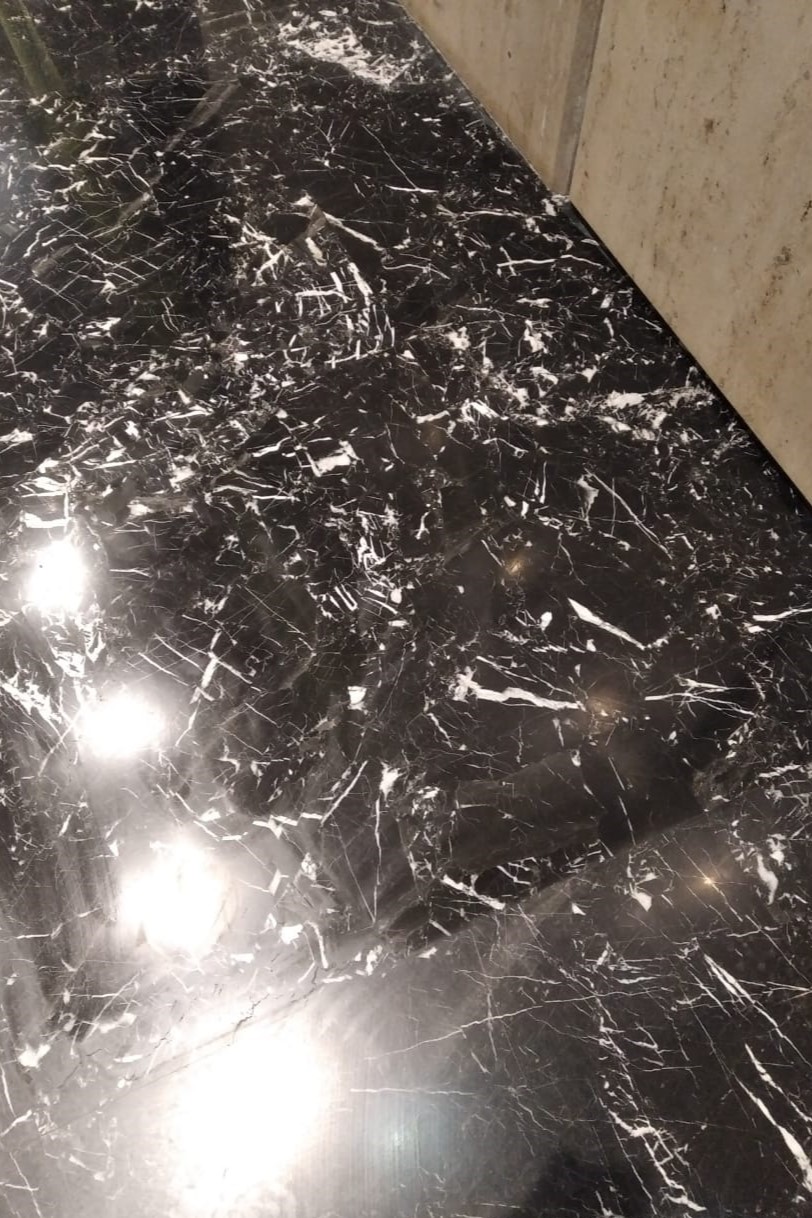 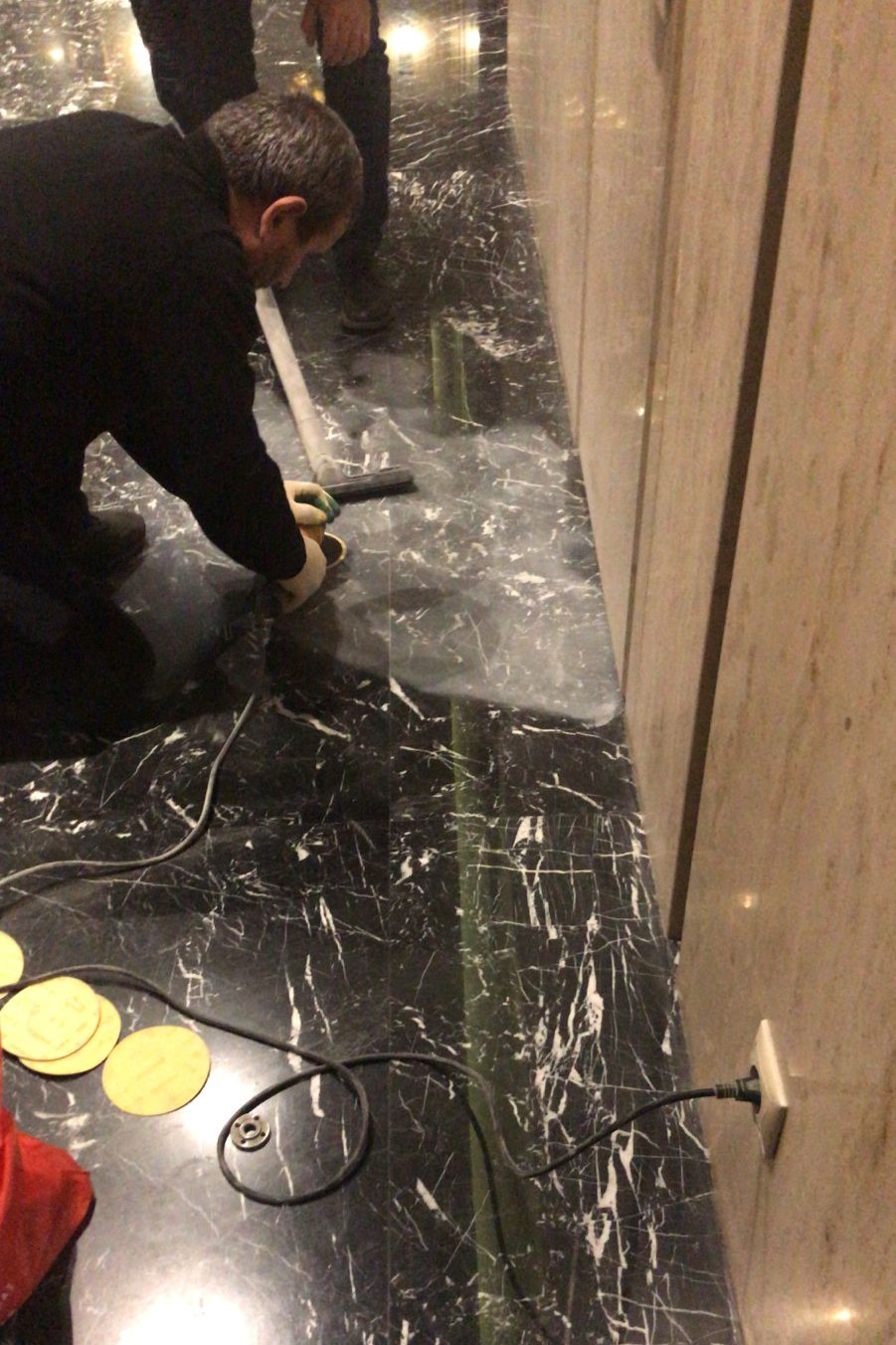 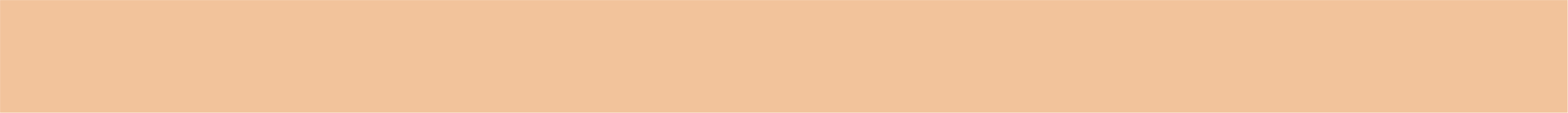 Уборка территории от снега
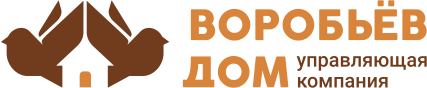 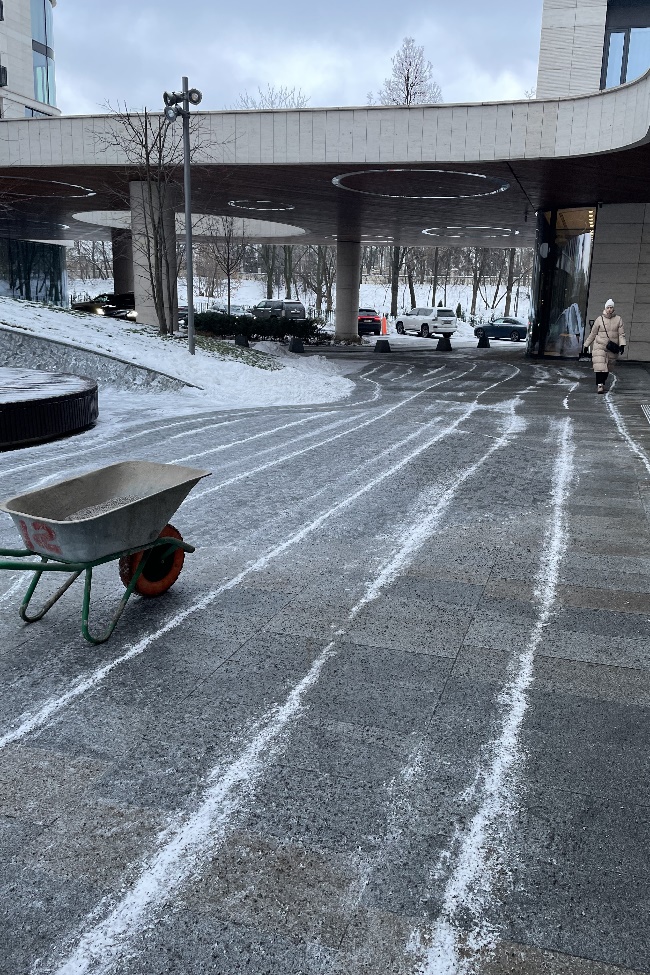 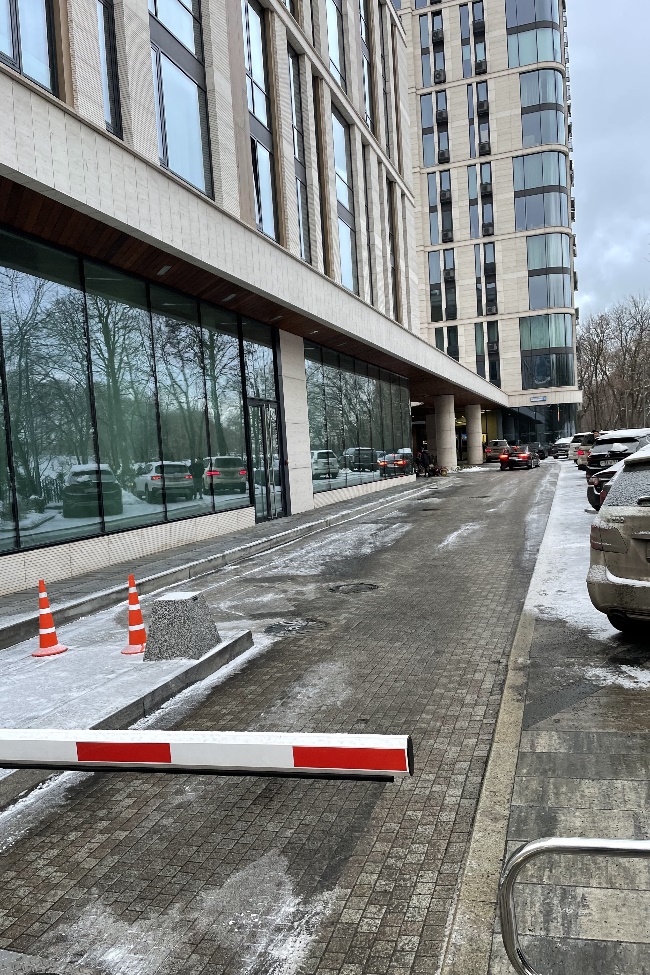 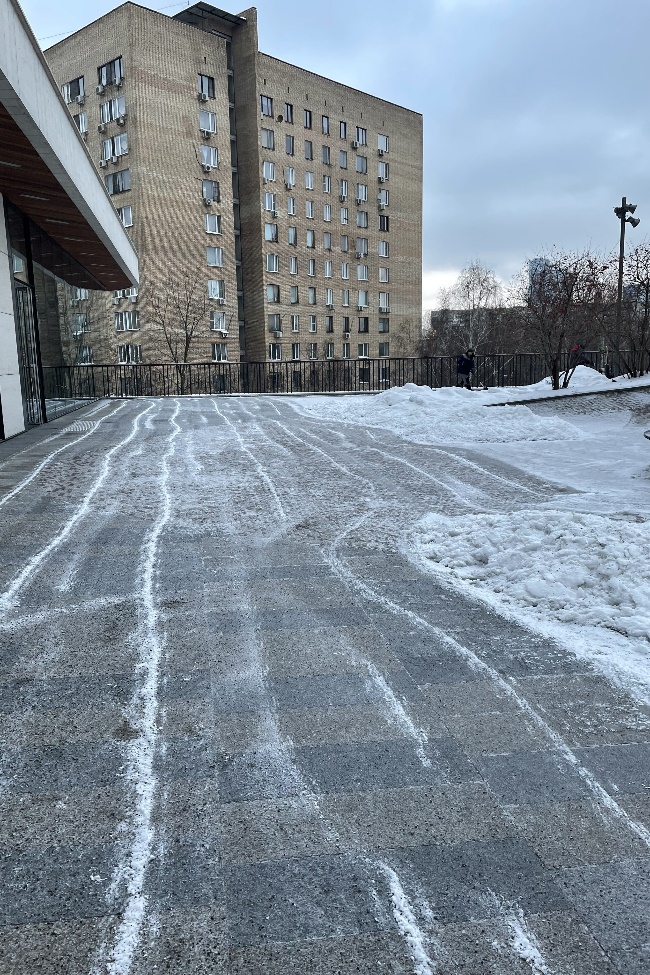 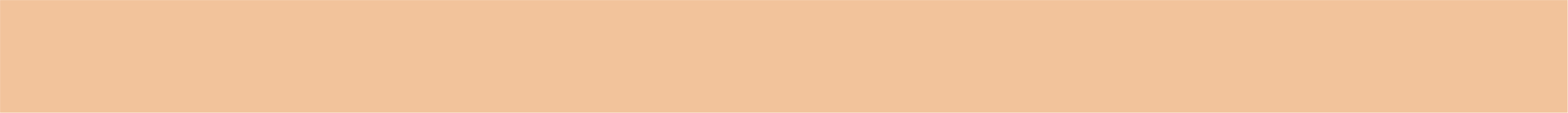 Удаление граффити
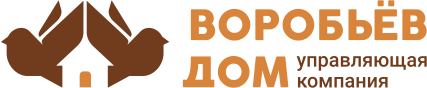 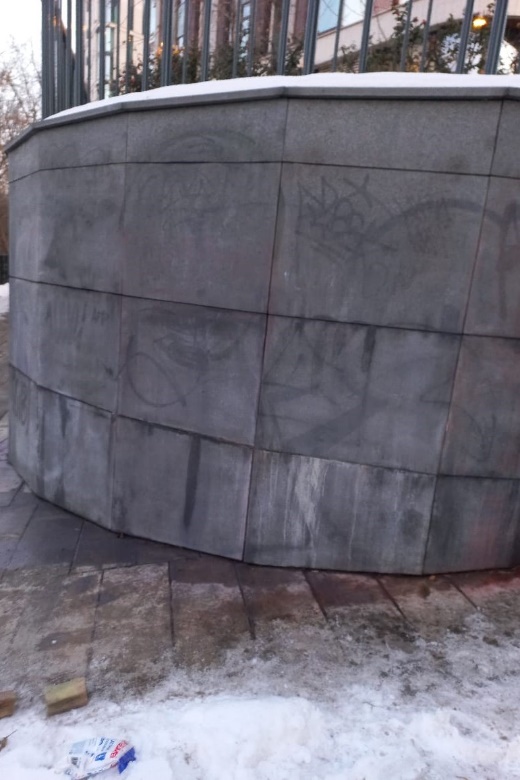 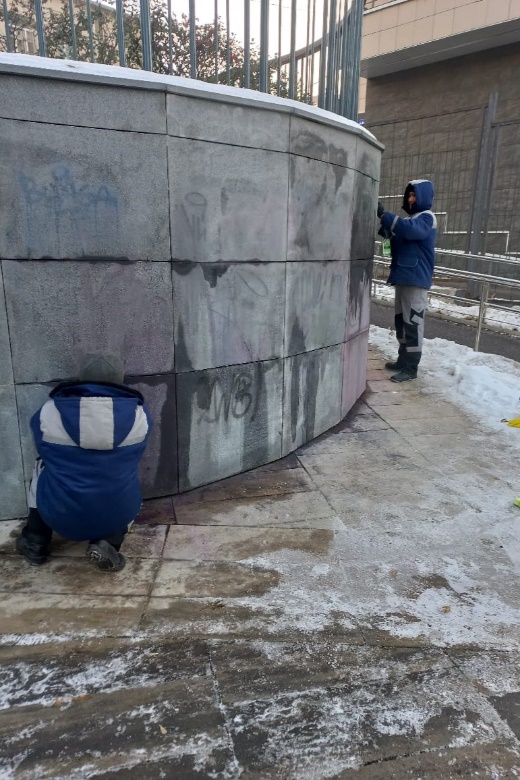 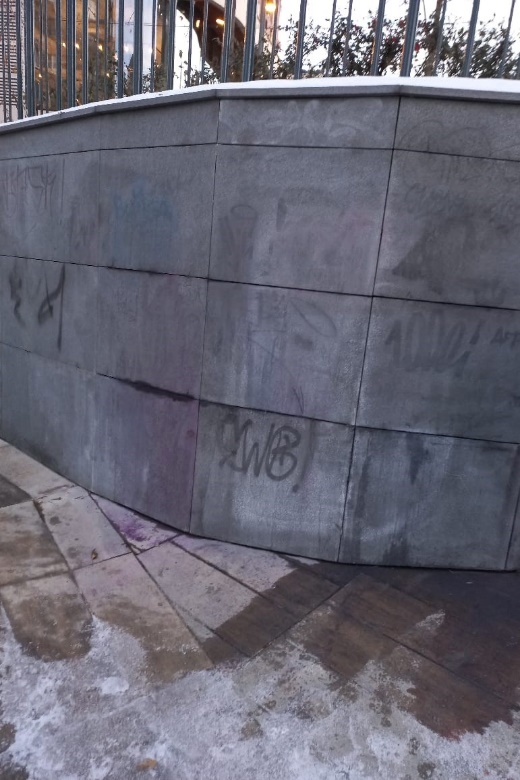 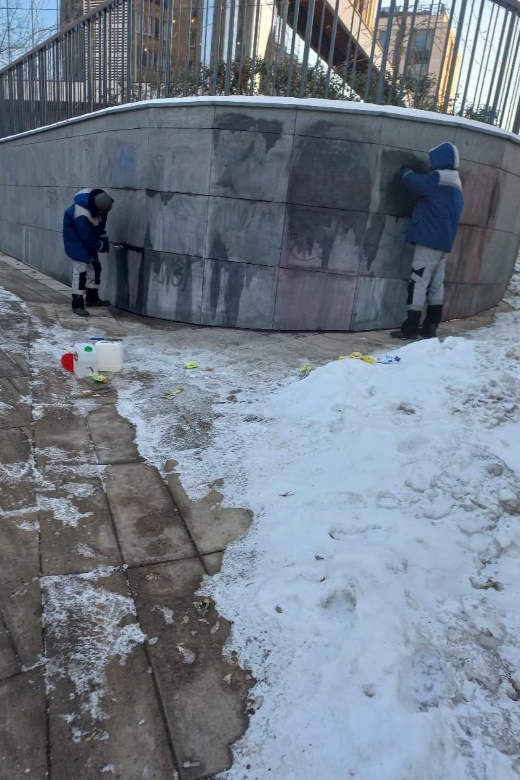 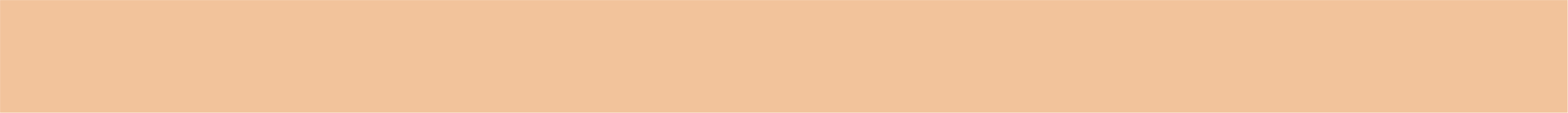 Восстановление зеркальных элементов в местах общего пользования
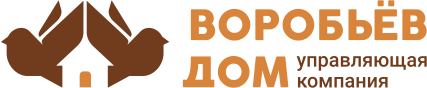 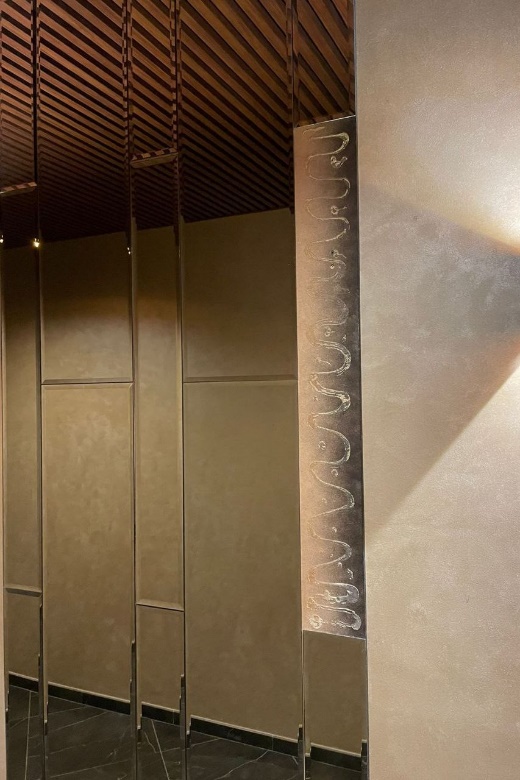 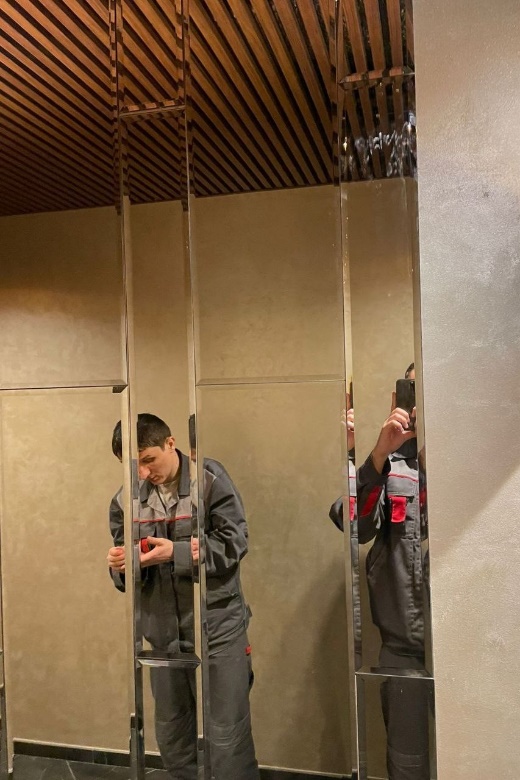 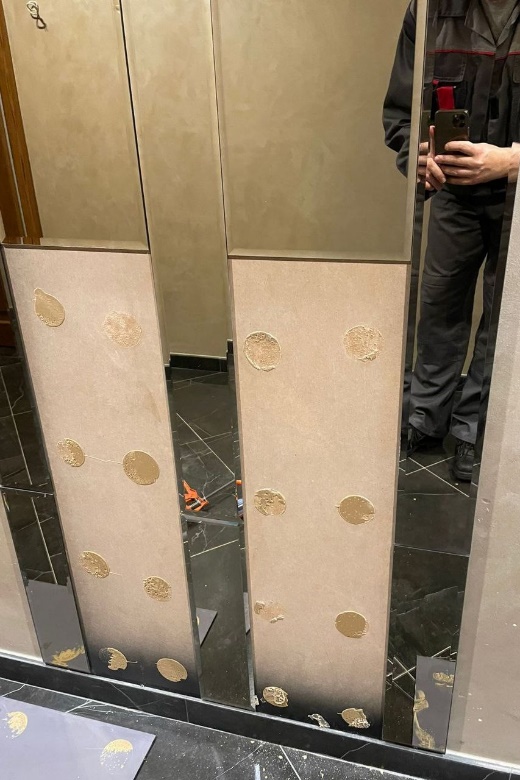 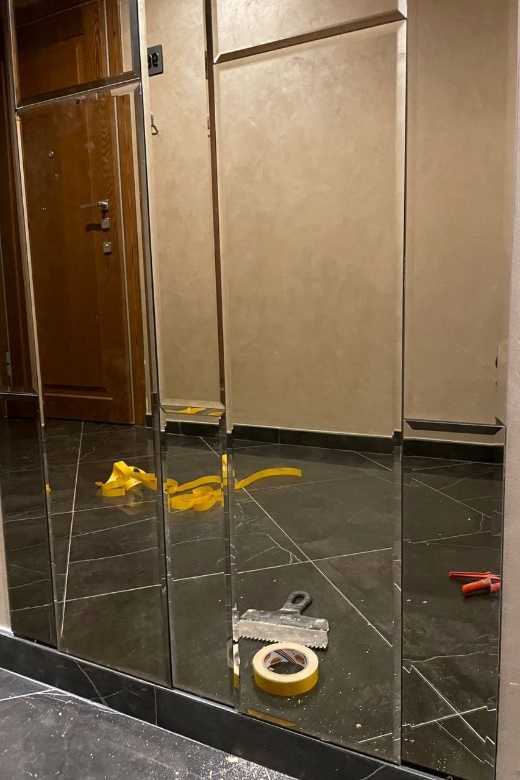 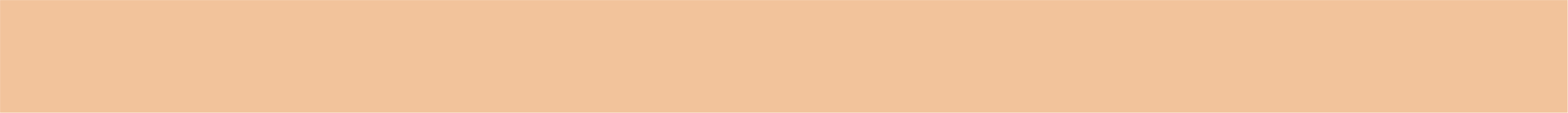 Восстановление светильников аварийного освещения в подъезде№ 2 (сек 2), 7 этаж
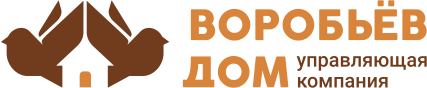 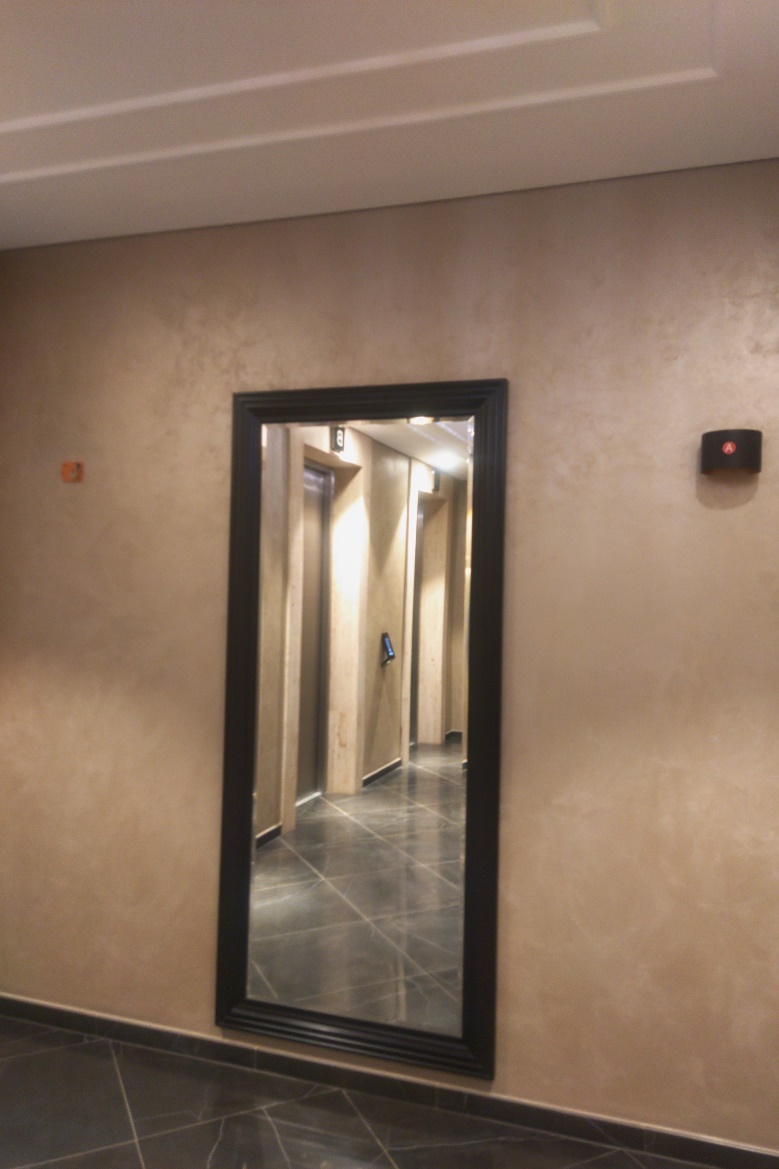 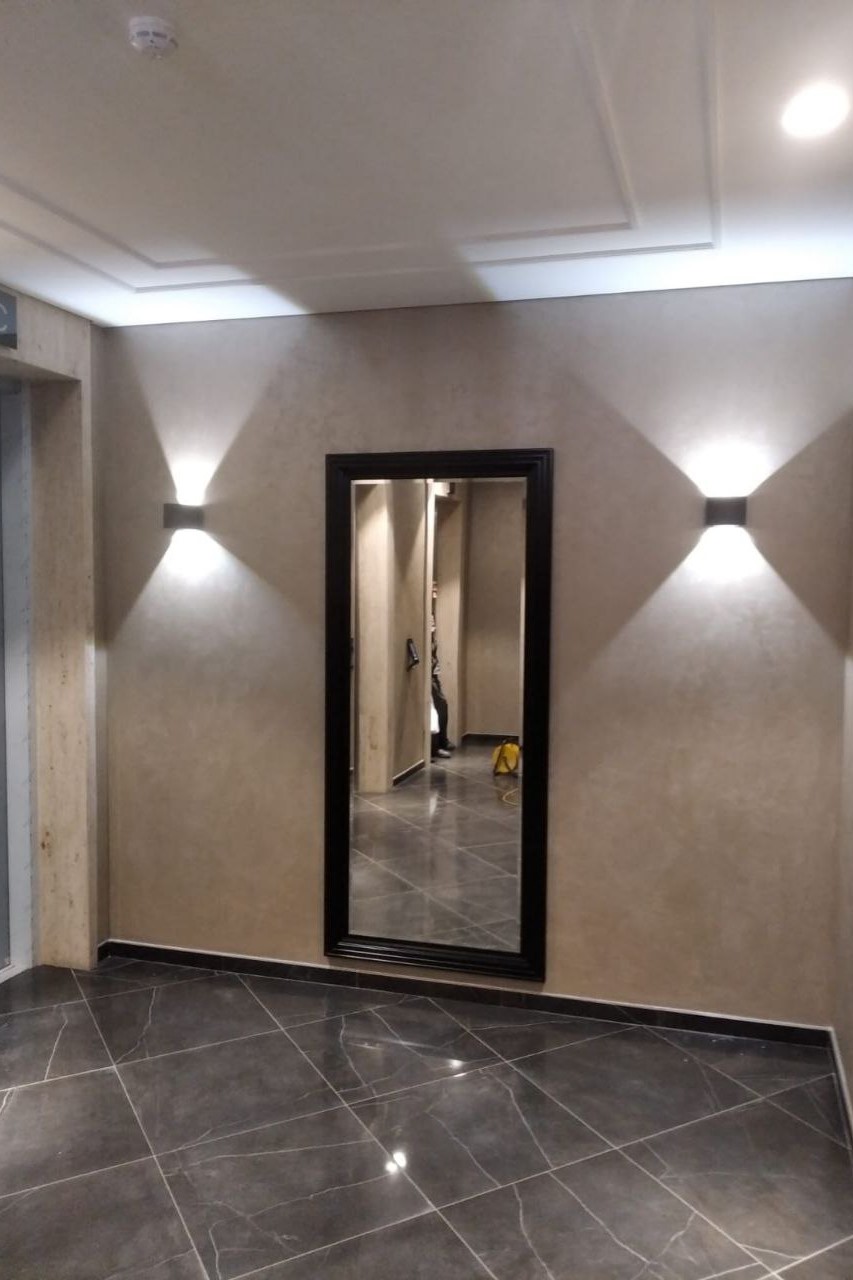 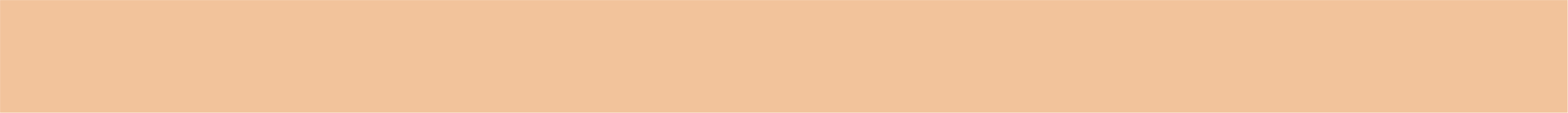 Произведена замена 45 люминесцентных ламп
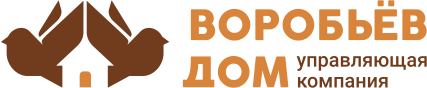 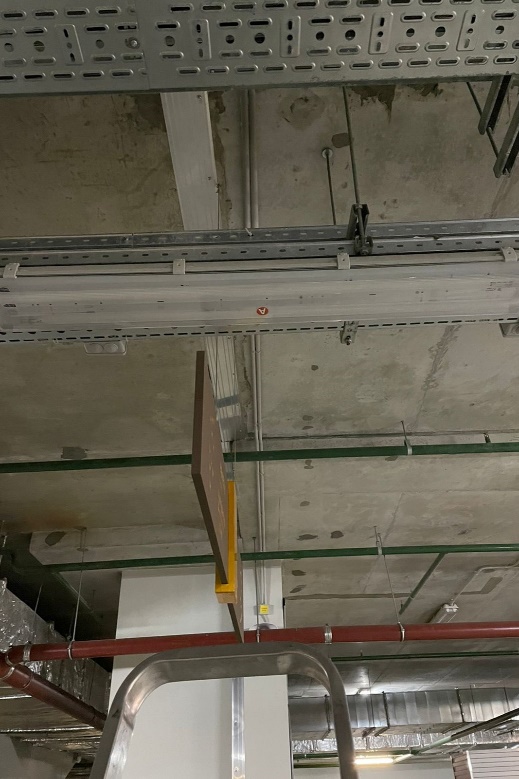 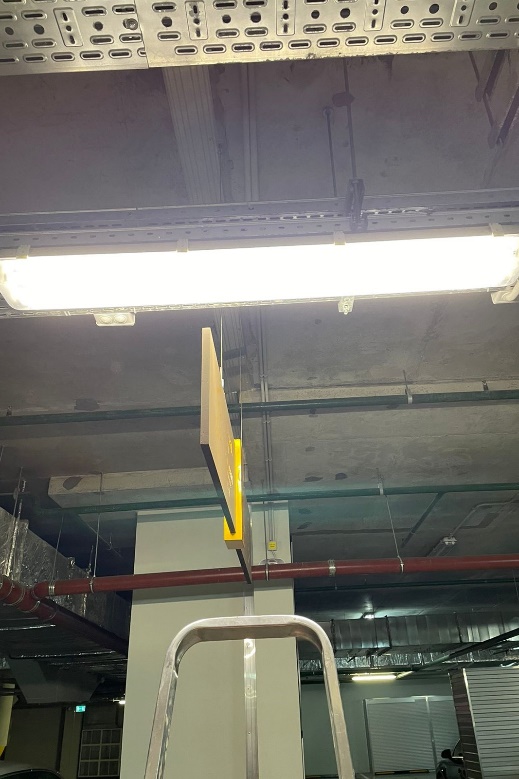 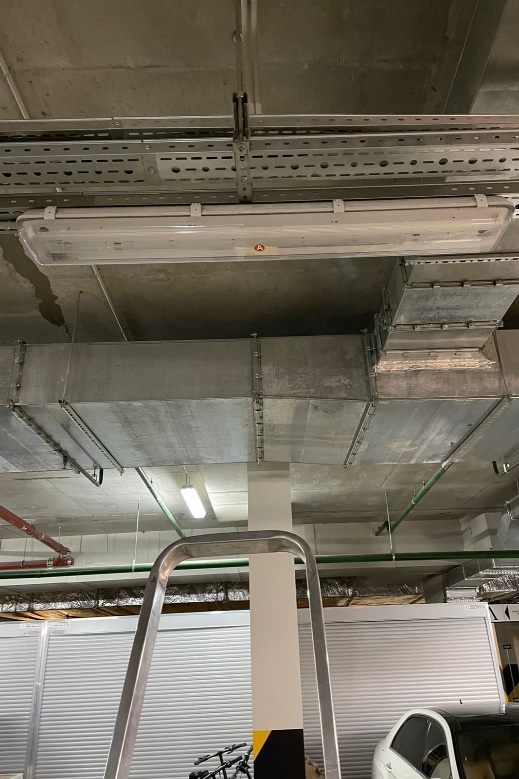 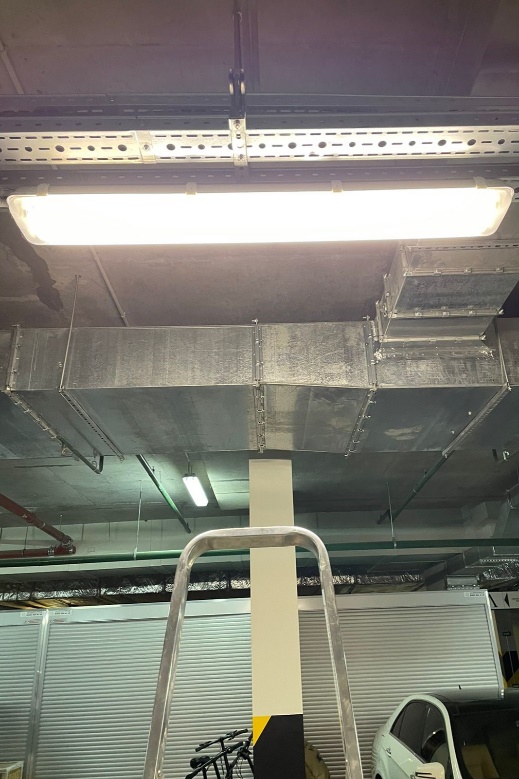 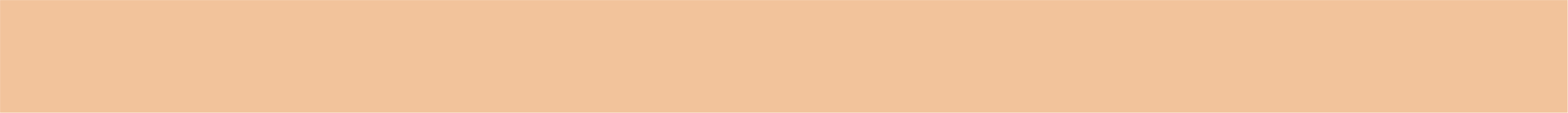 Ремонт гидроизоляции кровли
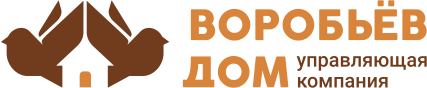 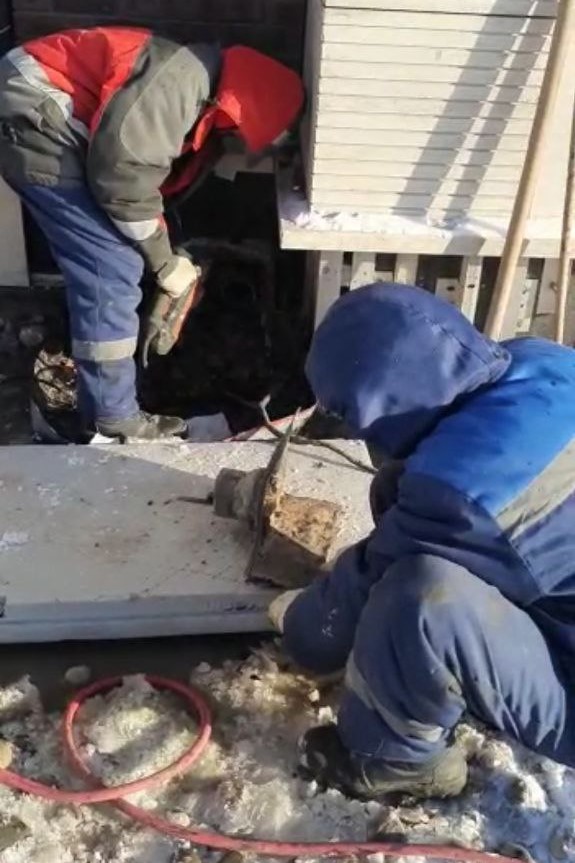 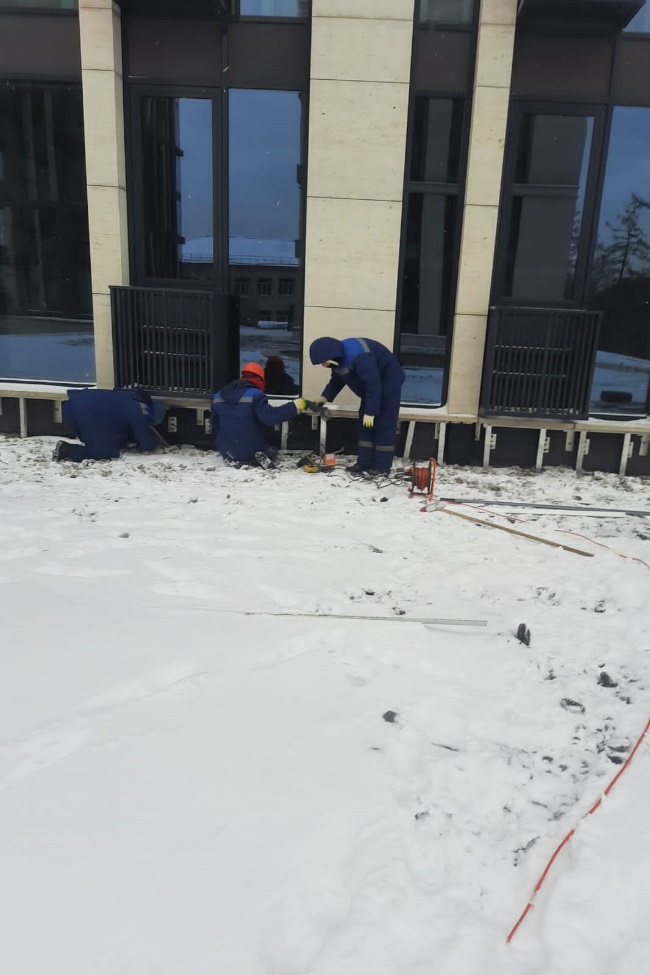 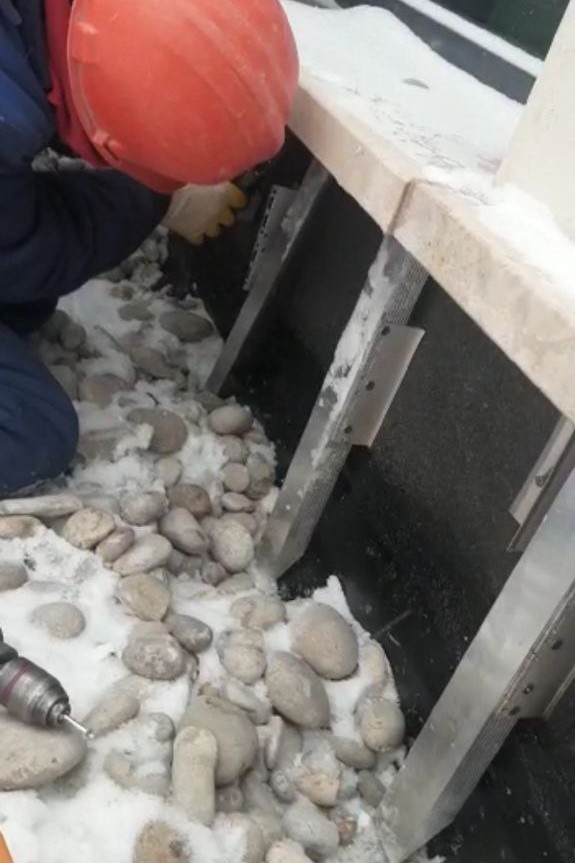 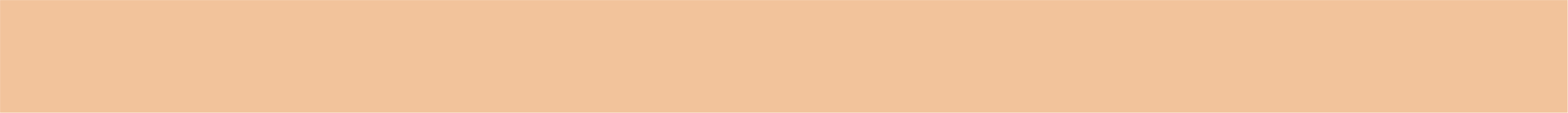 Вывоз мусора
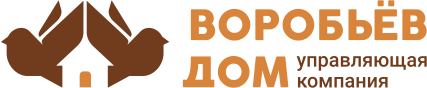 Организовали ежедневный сбор и вывоз хозяйственно-бытовых отходов. Ведём раздельный сбор мусора. Строительный мусор вывозится по отдельным заявкам.
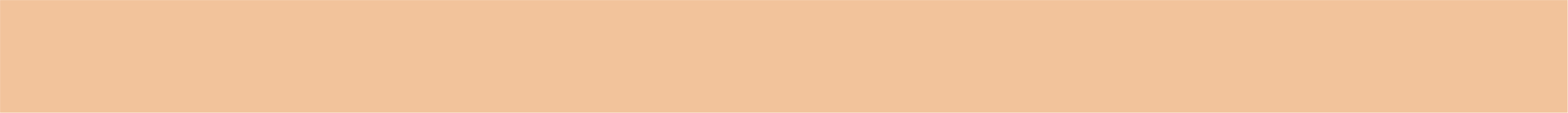 Инженерно-техническое обеспечение
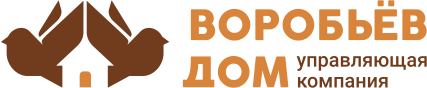 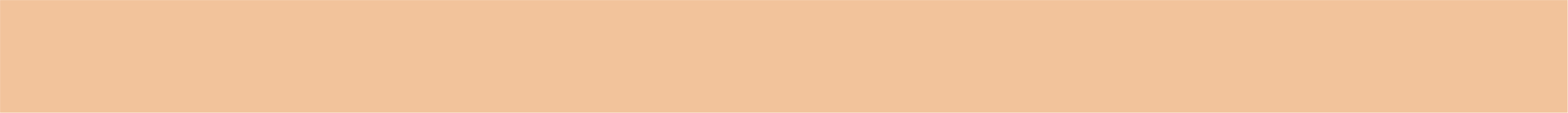 Работа с заявками
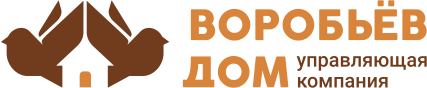 За ноябрь 2022 года выполнили 483 заявок через систему «Домиленд»
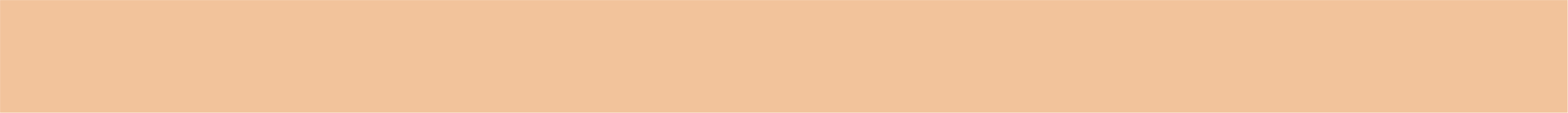 Аварийные заявки
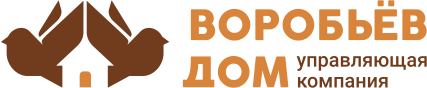 В текущем месяце аварий не было
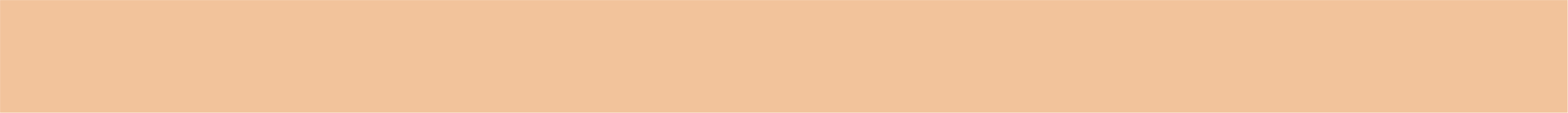 Услуги консьержей
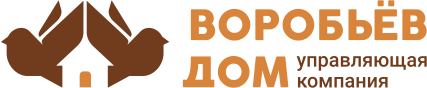 За истекший период консьержи стремились создать комфортные условия для жильцов ЖК Воробьев дом: оказывали помощь в принятии заказов, корреспонденции и сопровождали гостей.
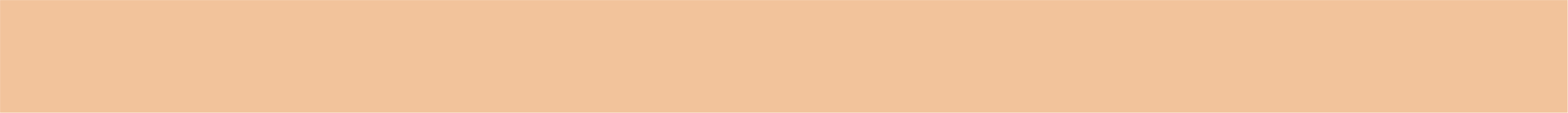 Уборка здания и территории
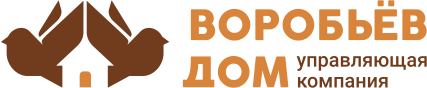 В ноябре выполнили следующие работы (кроме ежедневных работ):
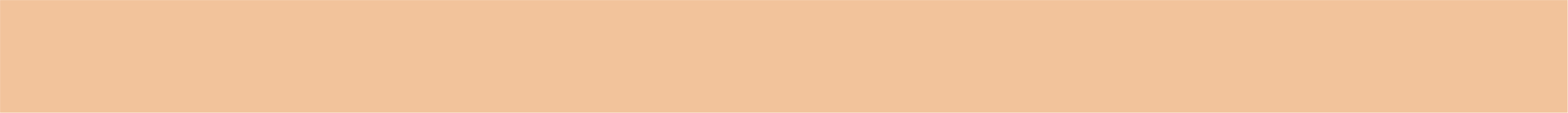 Фонд капитального ремонта
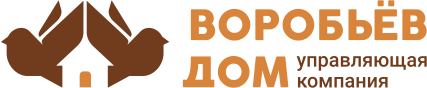 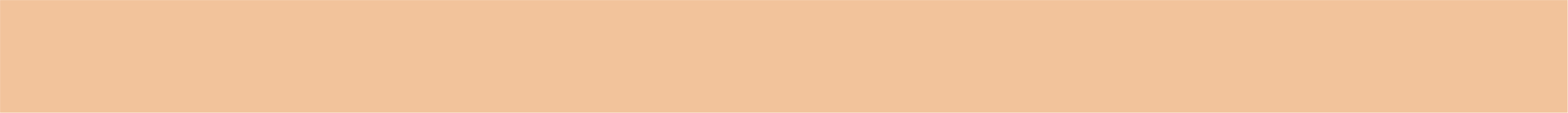 Планы на декабрь 2022 года
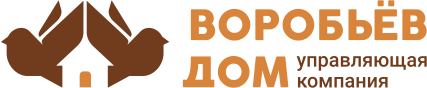 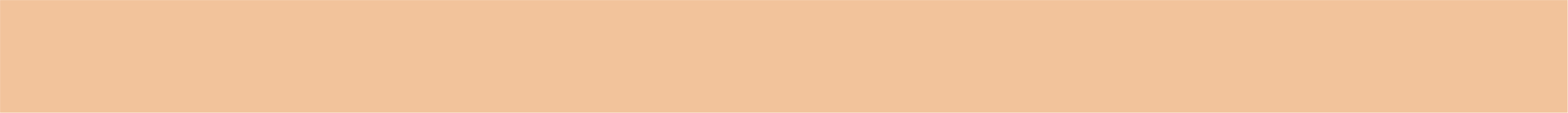 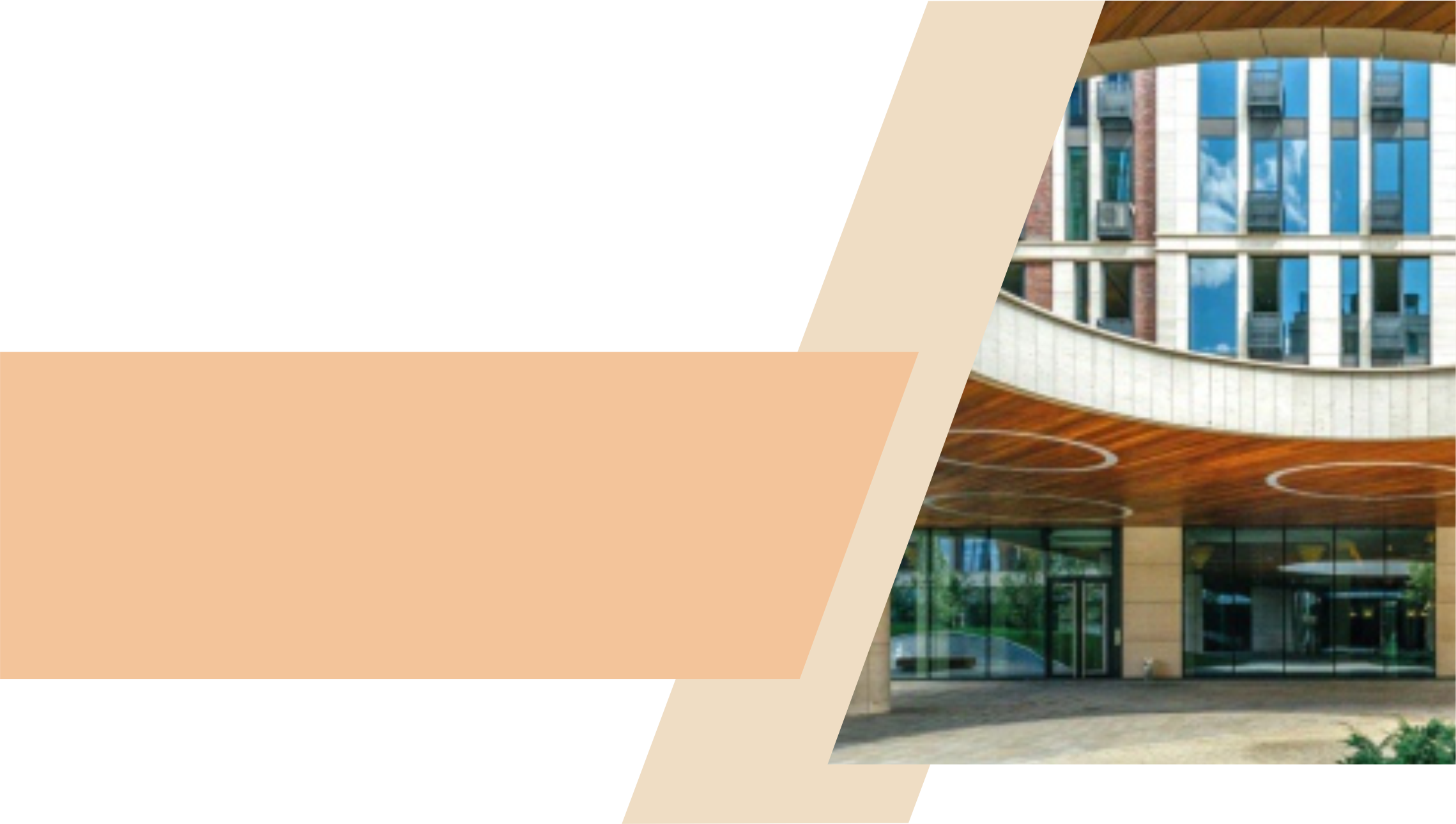 СПАСИБО ЗА
ВНИМАНИЕ
С заботой о вас
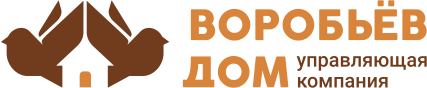